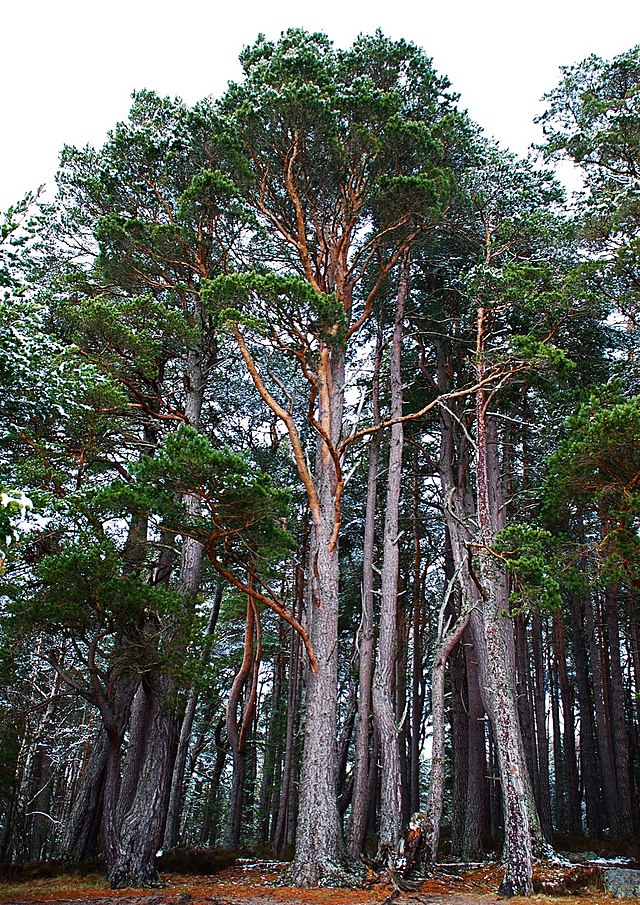 Pin gris fait par scott
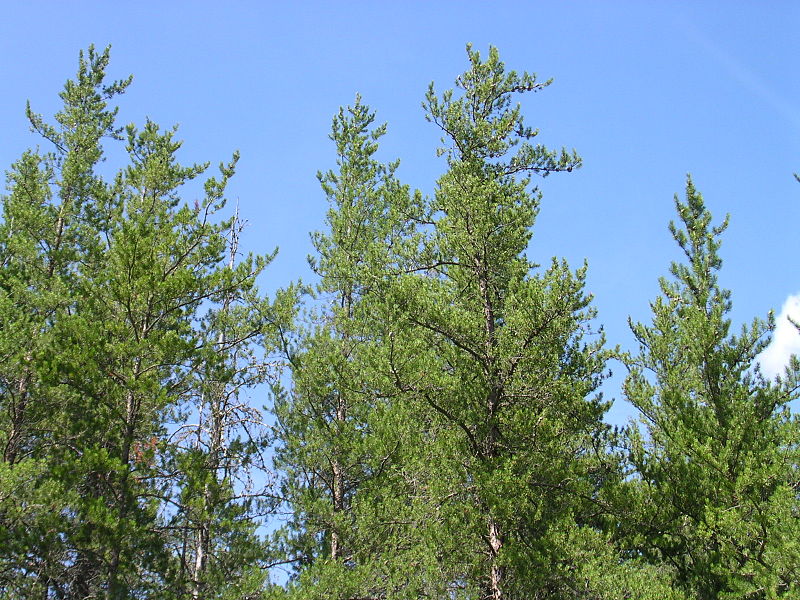 synonyme
Cyprès , pin de Banks , pin divariqué
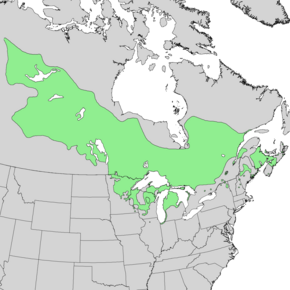 Utilisation
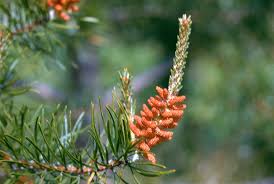 Le bois du pin gris est un bois mou employé généralement comme bois de construction et pour fabriquer : des pâtes et papiers. des boîtes et caisses. des poteaux.